Desnutrición y obesidad
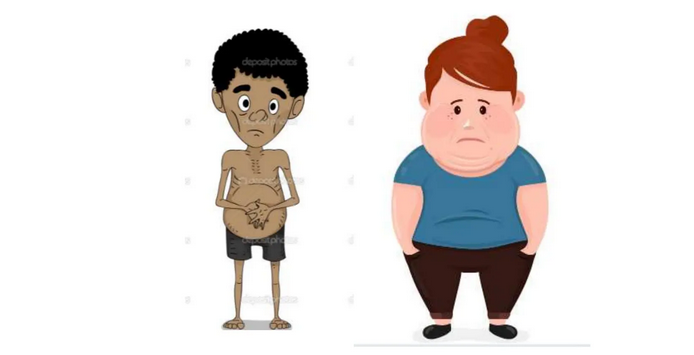 La desnutrición crónica infantil en Ecuador
https://www.youtube.com/watch?v=pUDibhs1oZM 

https://www.unicef.org/ecuador/desnutrici%C3%B3n-cr%C3%B3nica-infantil
Obesidad y desnutrición
https://www.youtube.com/watch?v=SbileRKBAhg
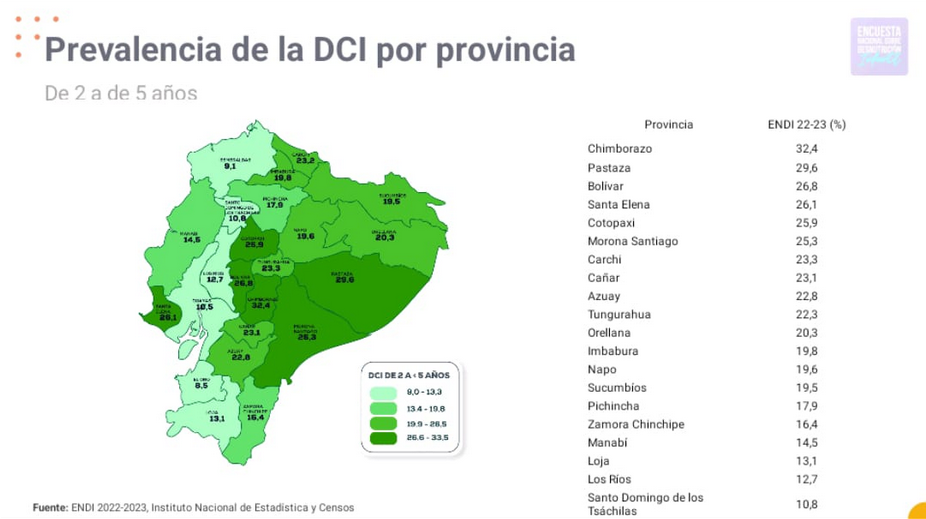 https://www.diariolosandes.com.ec/inec-presento-resultados-de-desnutricion-cronica-infantil-a-nivel-nacional/
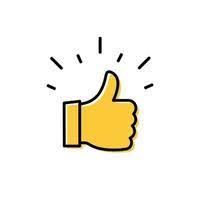 Las encuestas reflejan también que el 33.4% de los niños indígenas menores de 2 años sufren de DCI comparado con el 19.2% de niños mestizo y el 15% de niños afroecuatorianos y 15.9% de niños montubios.
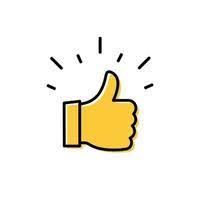 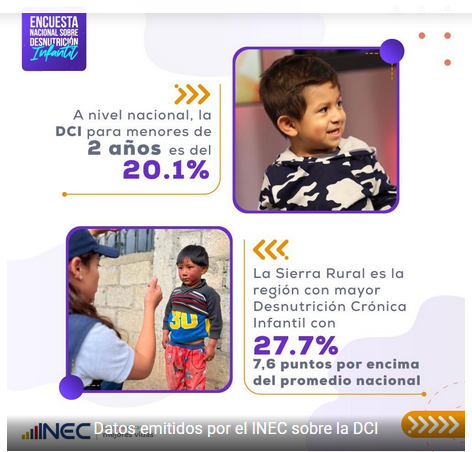 A nivel nacional, la Desnutrición Crónica Infantil (DCI) para menores de 2 años es del 20.1%. En la sierra rural se encontró el mayor índice de DCI con el 27.7 % y 7,6 puntos por encima del promedio nacional.
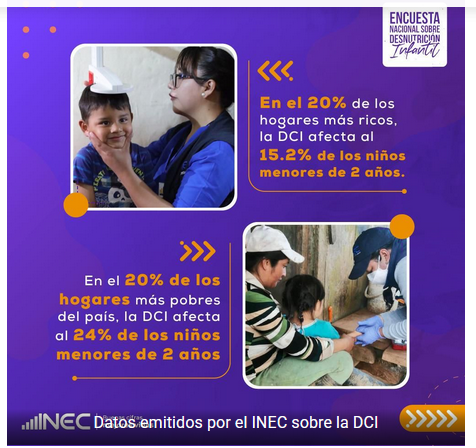 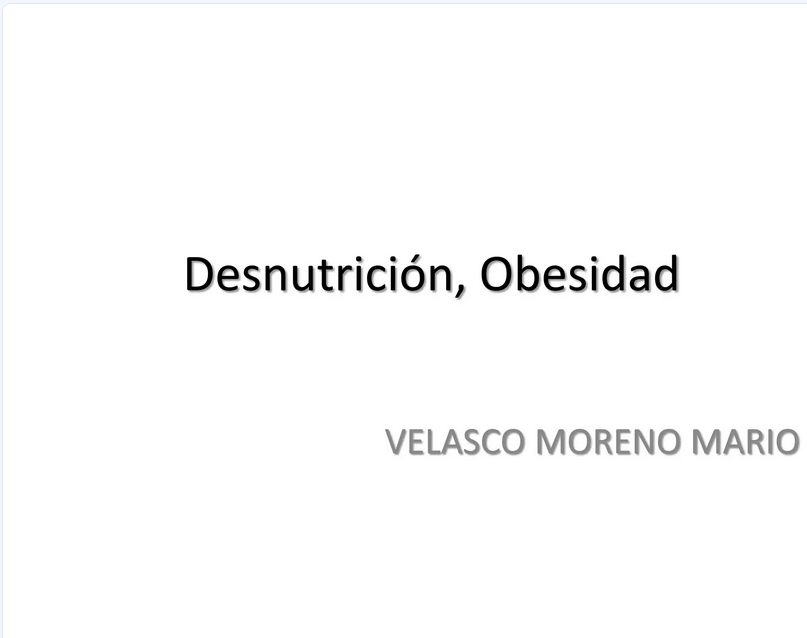 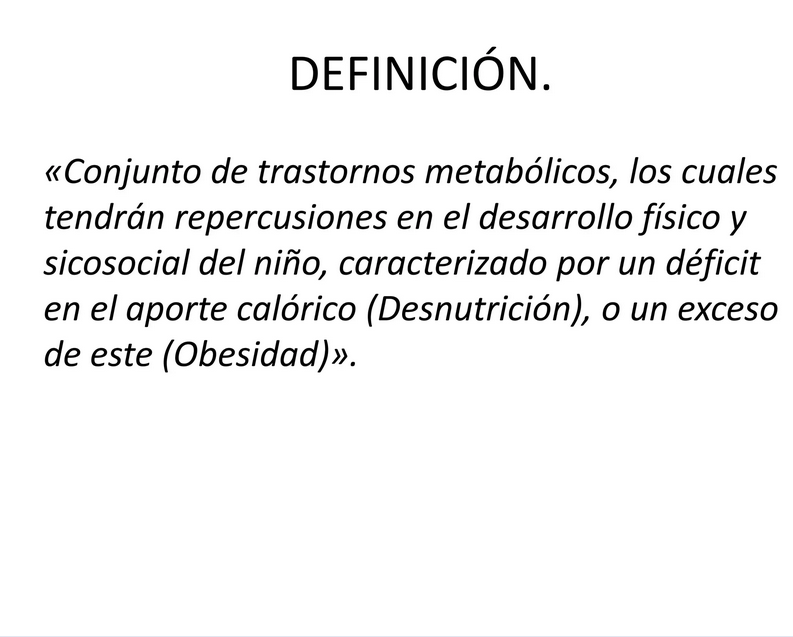 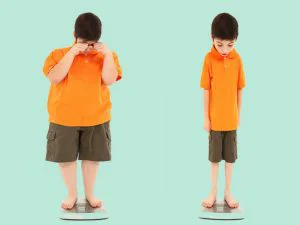 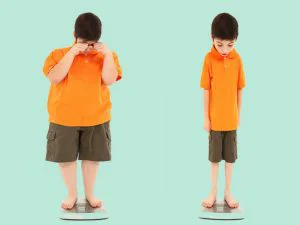 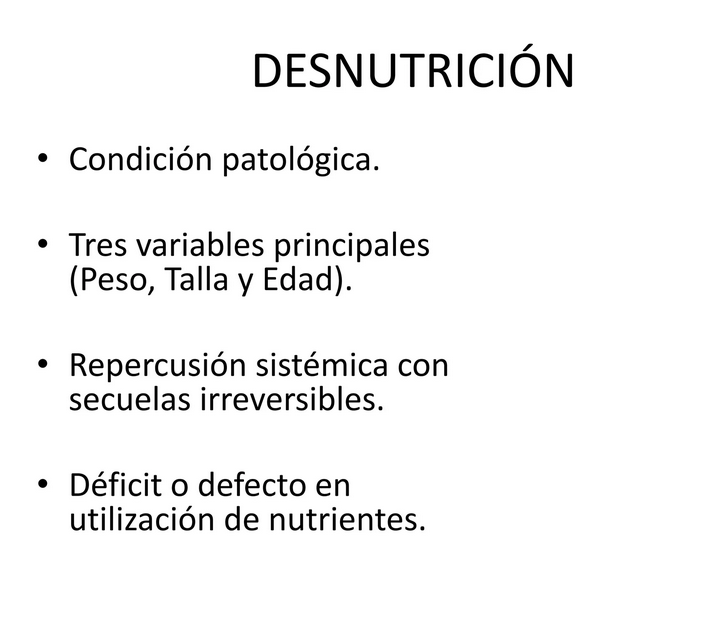 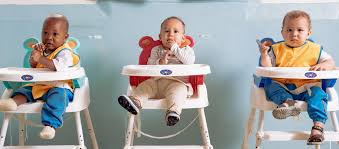 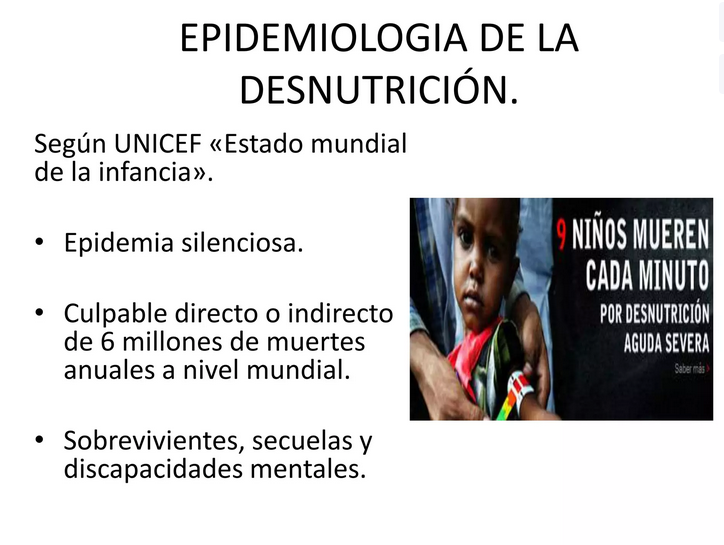 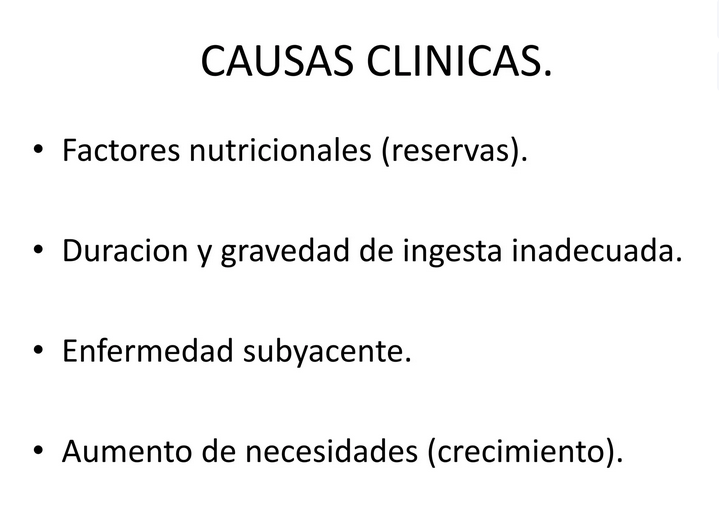 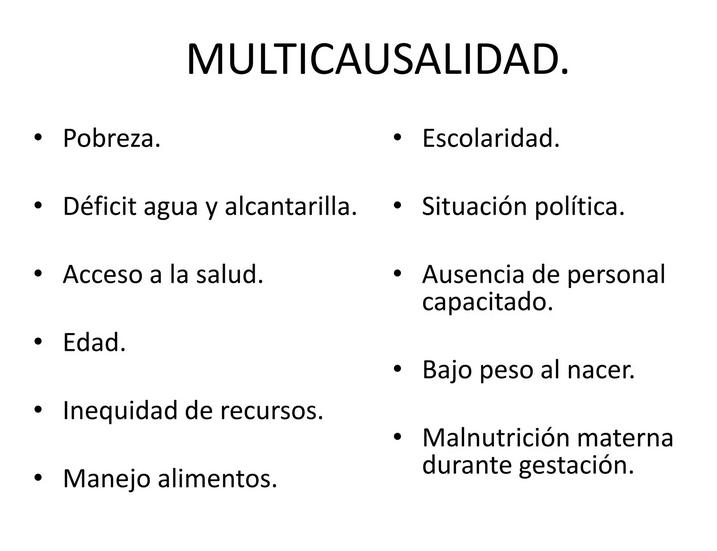 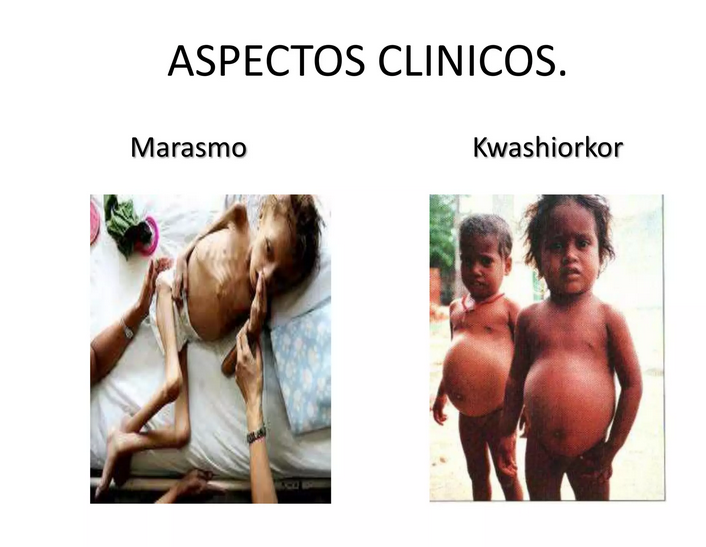 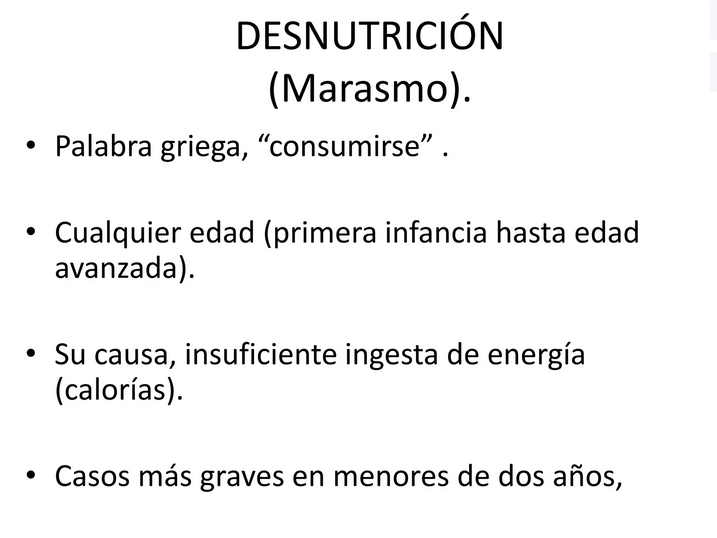 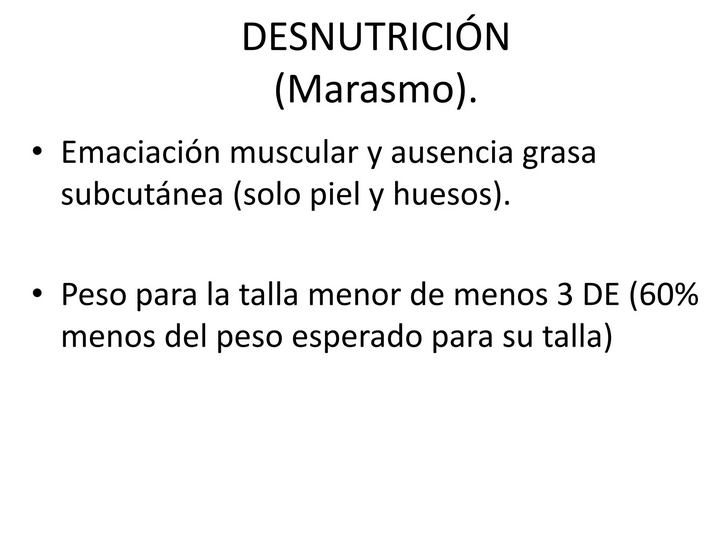 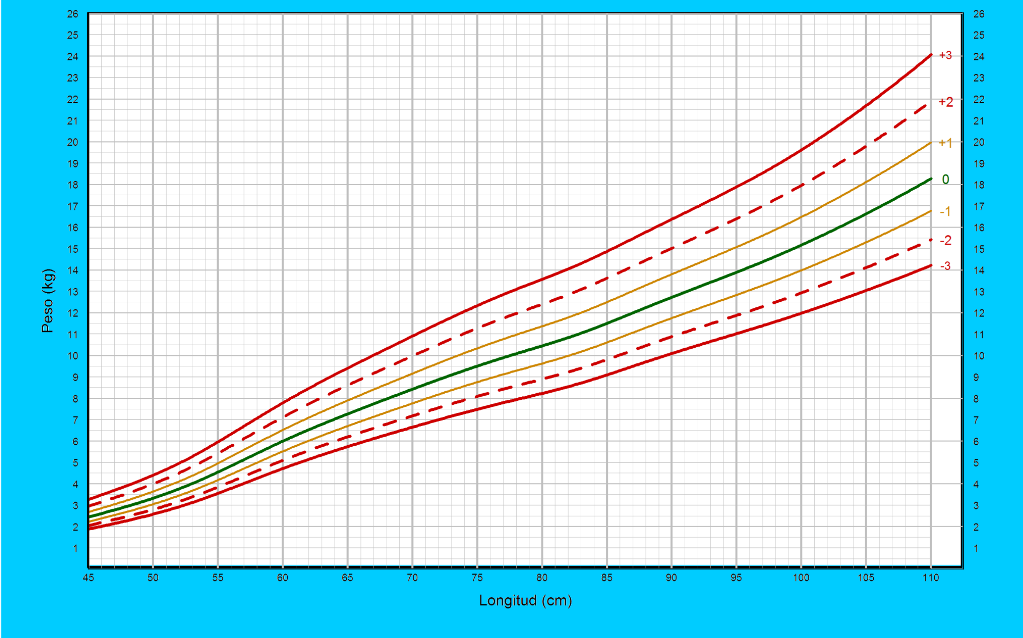 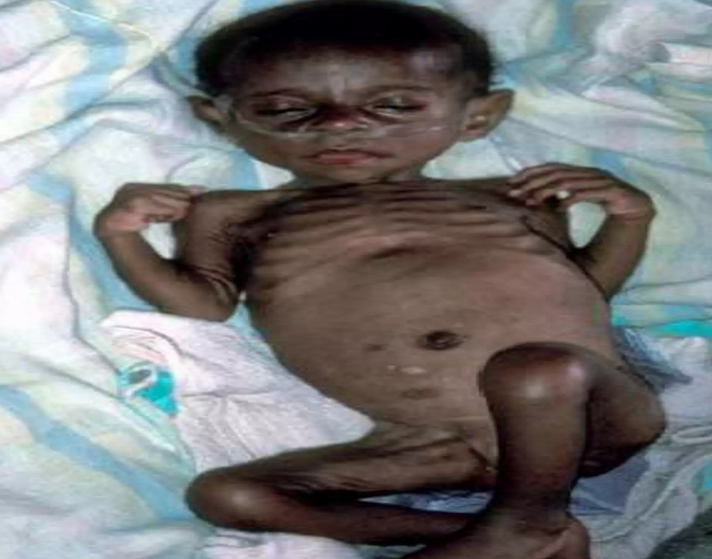 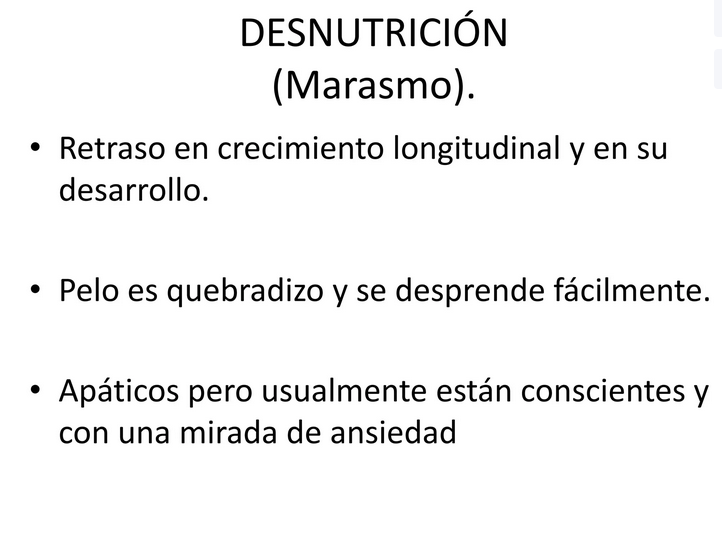 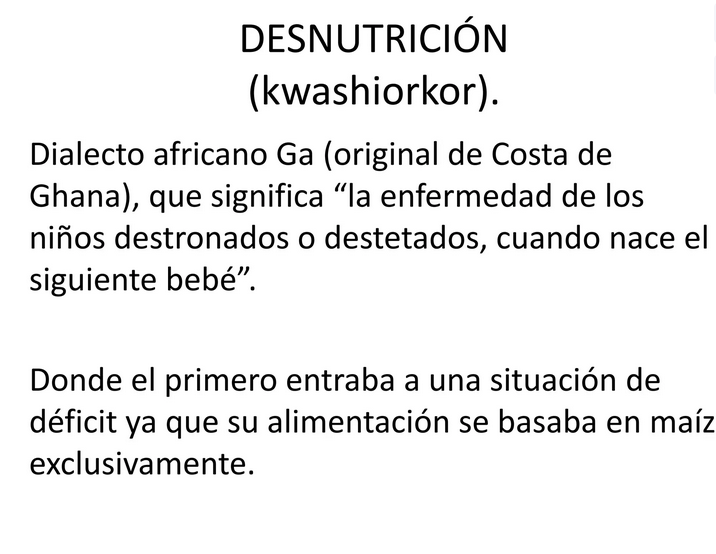 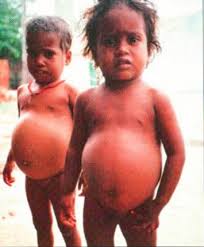 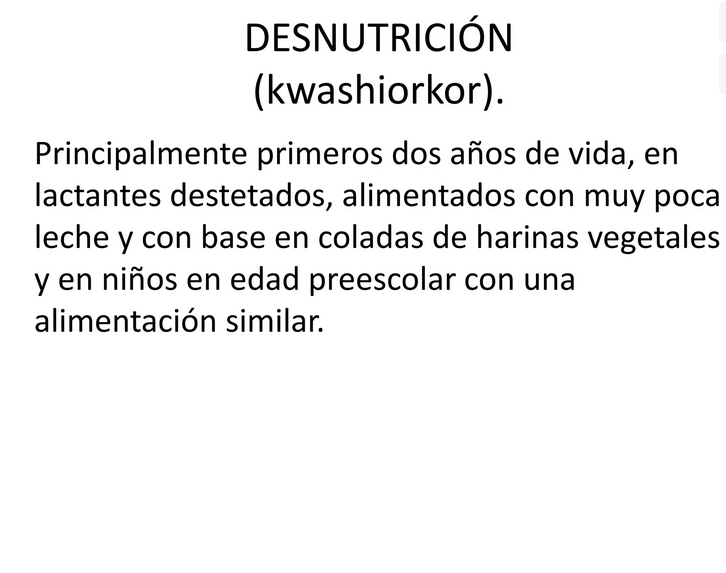 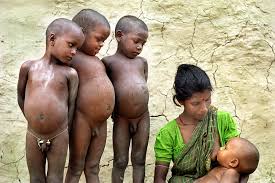 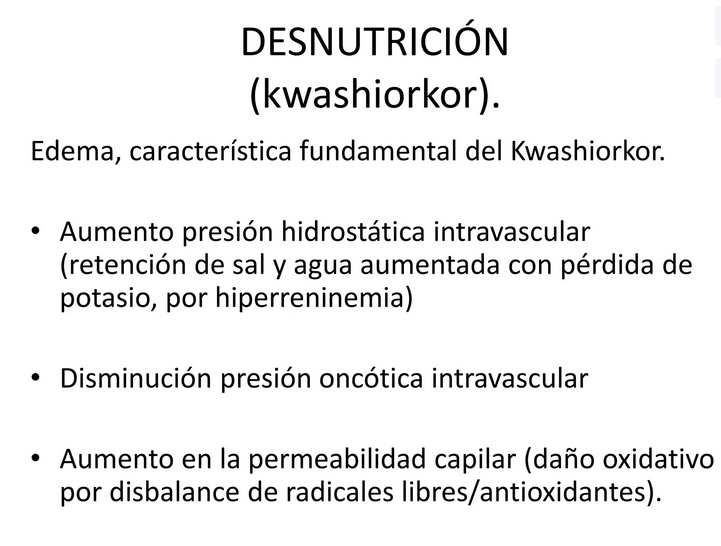 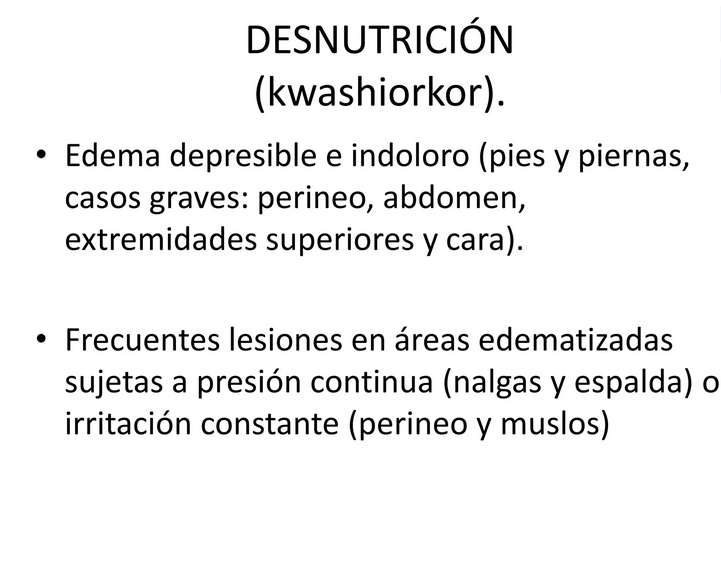 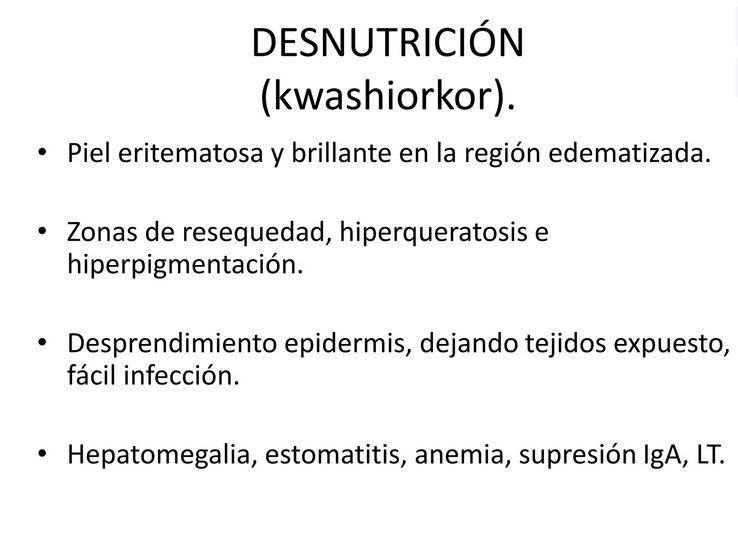 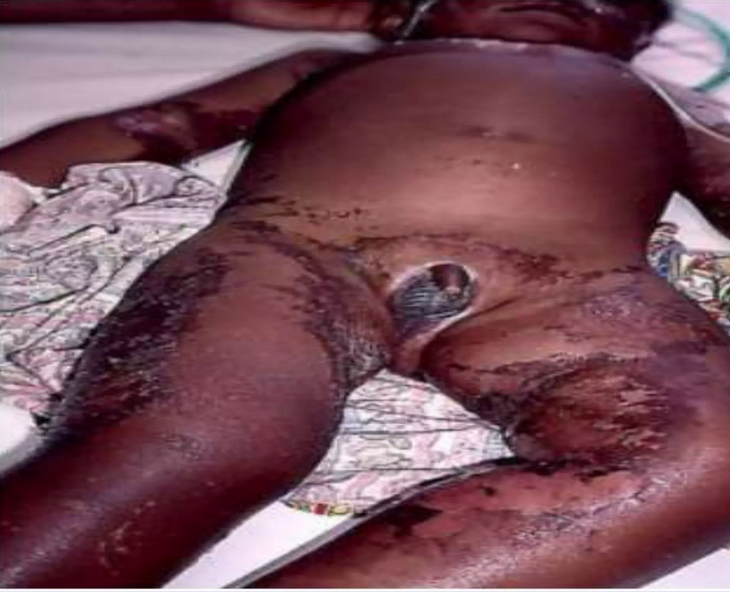 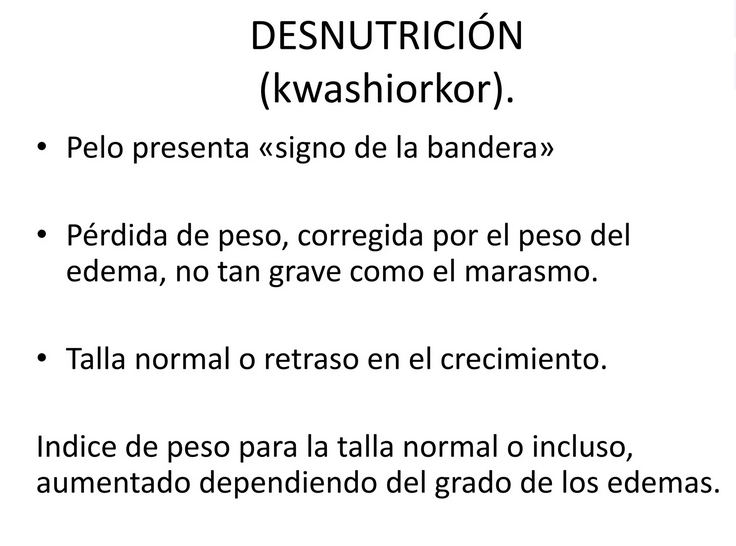 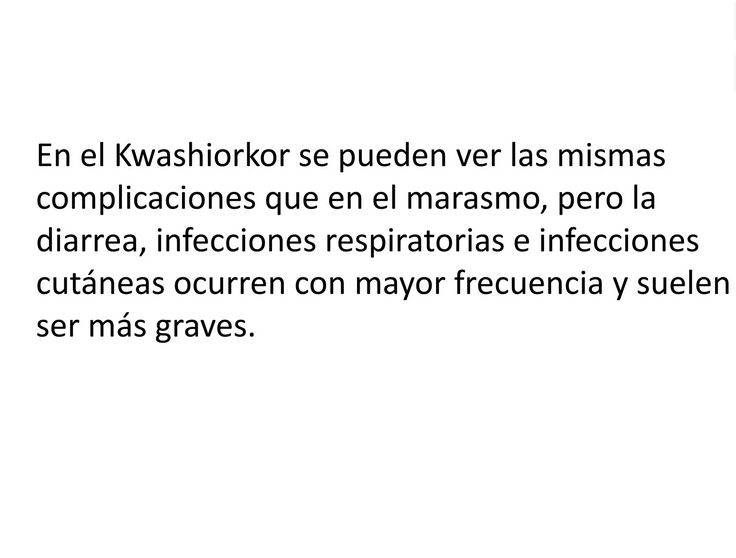 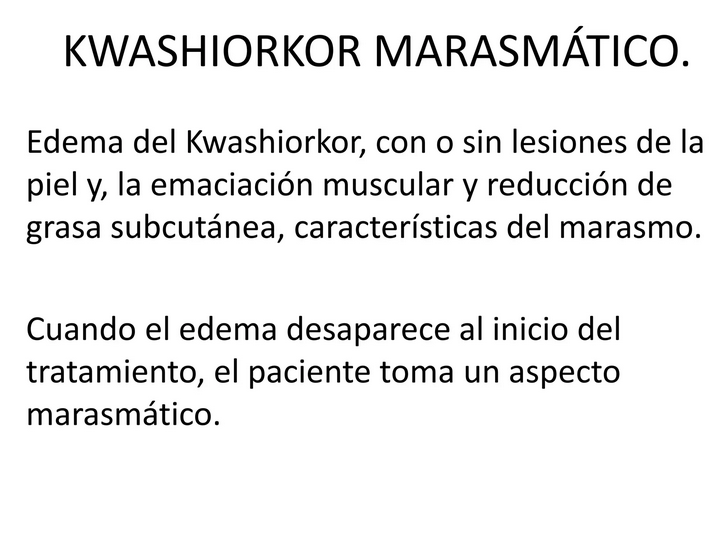 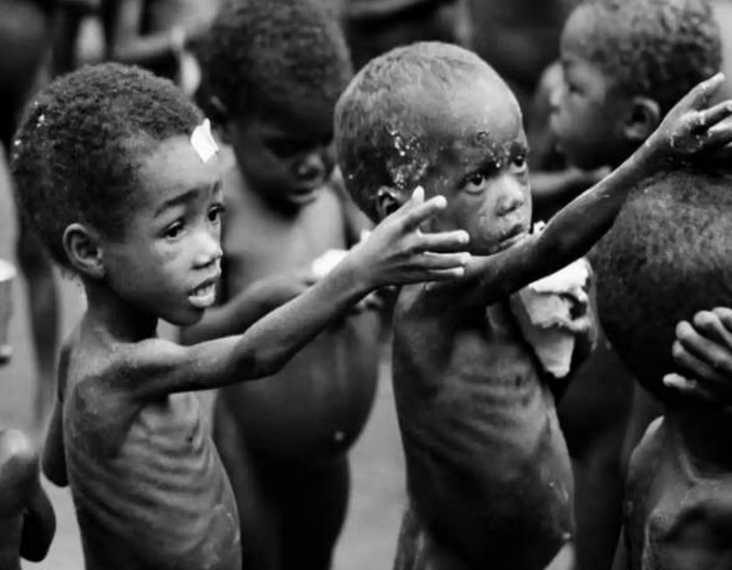 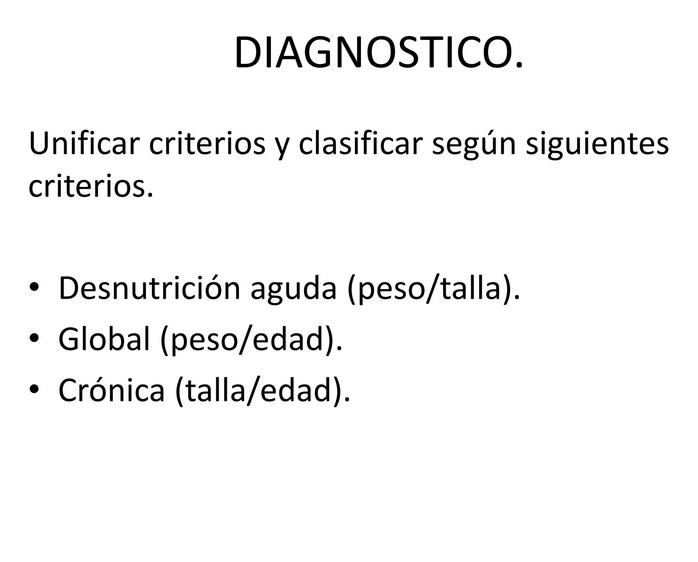 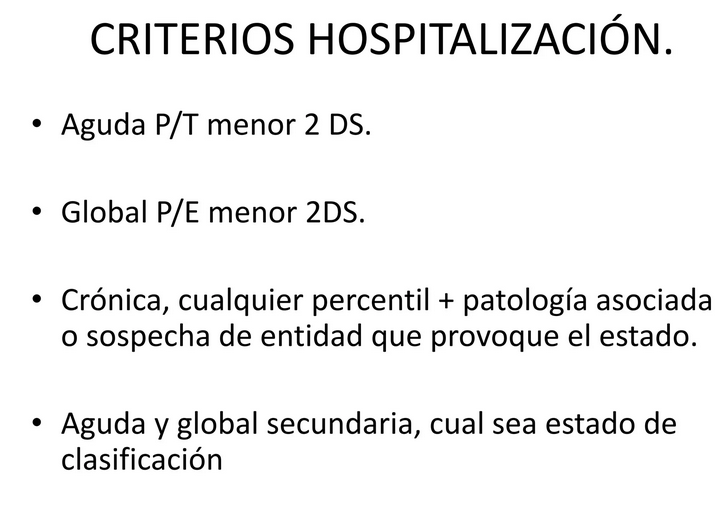 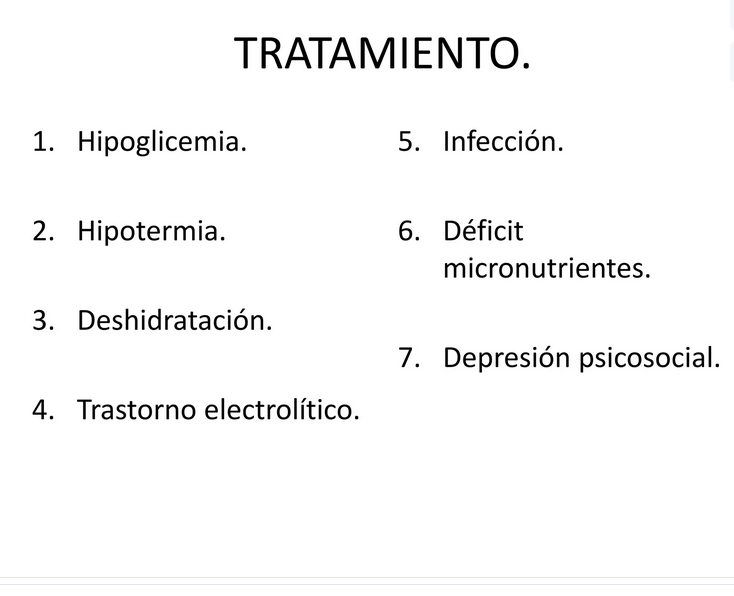 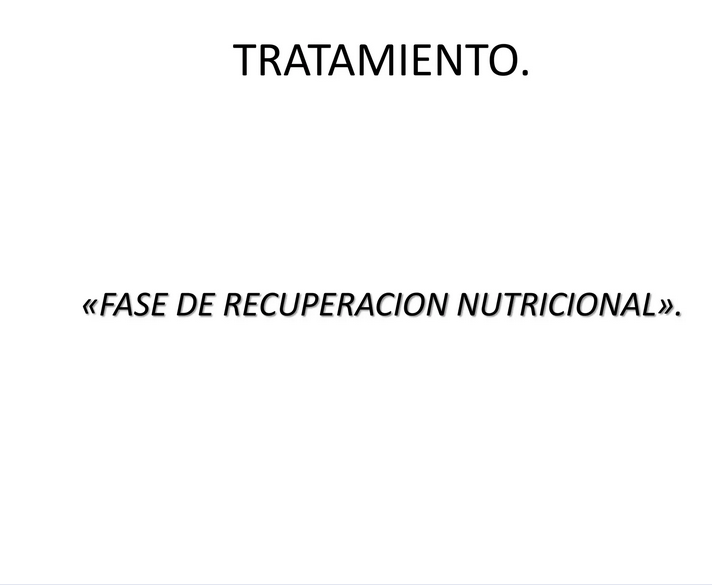 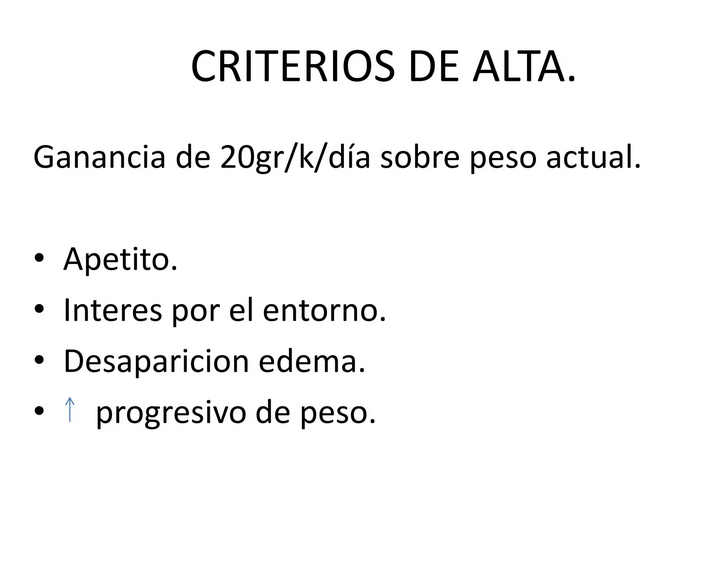 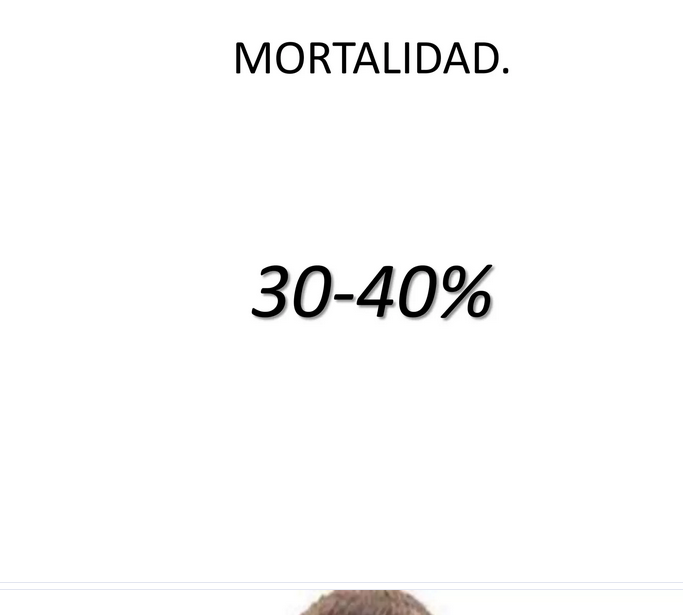 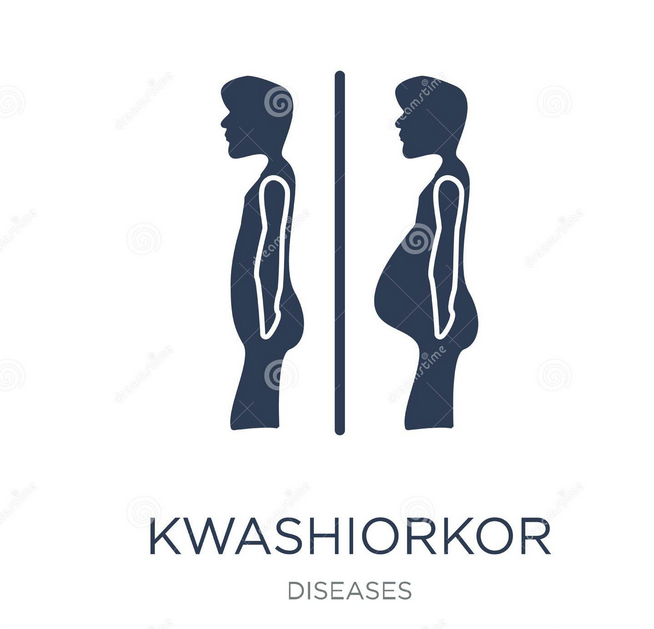 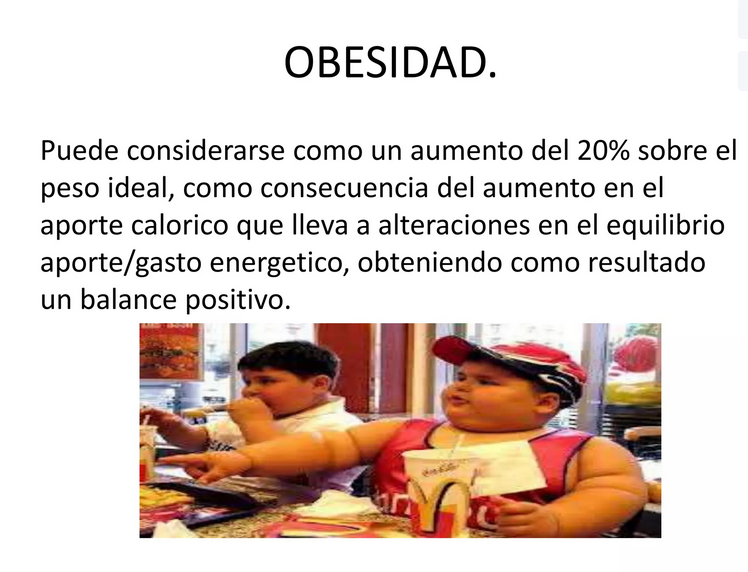 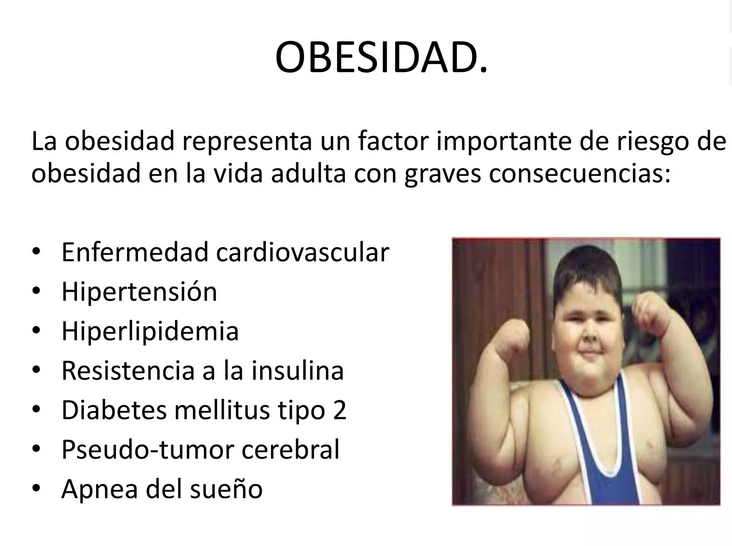 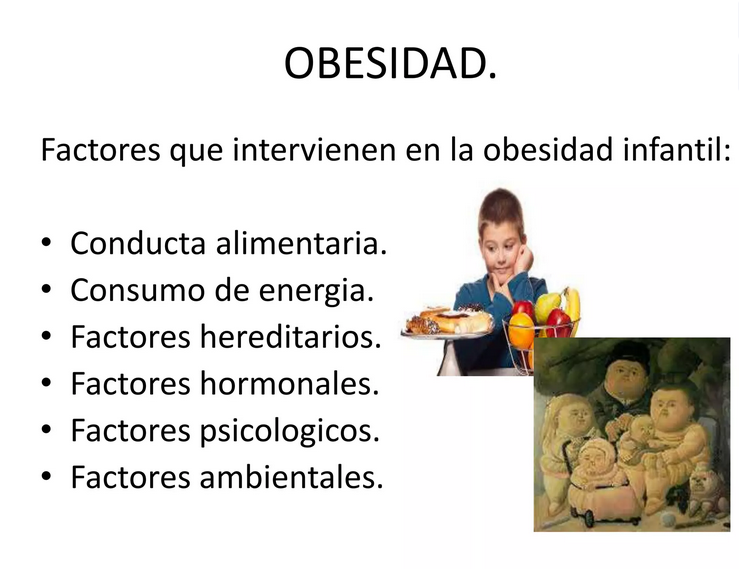 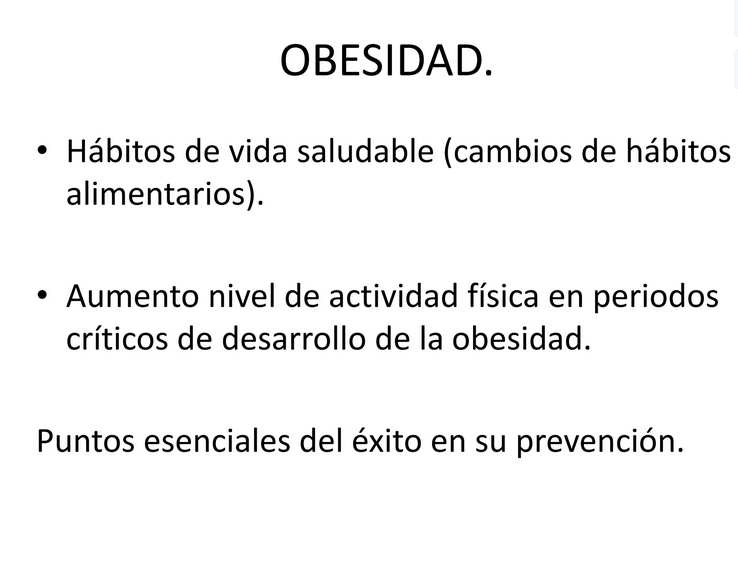 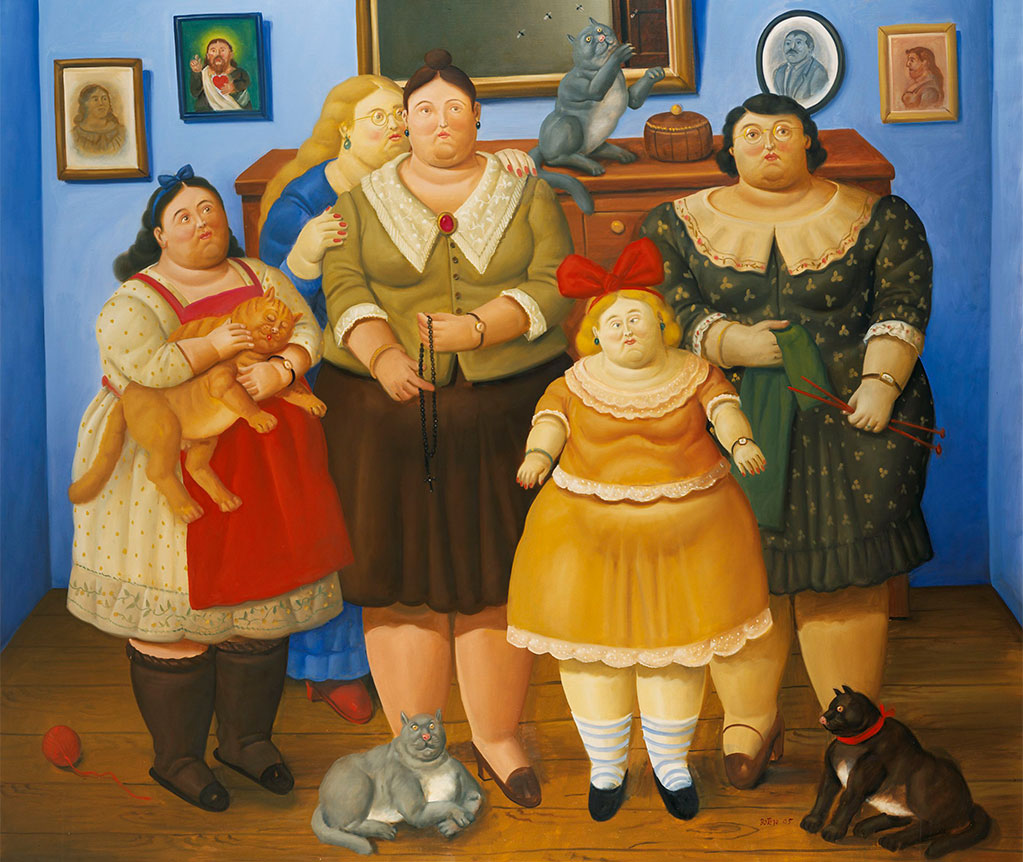 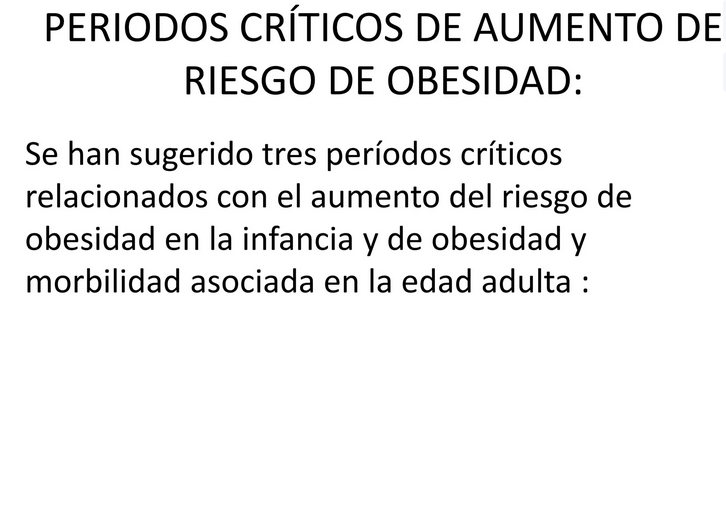 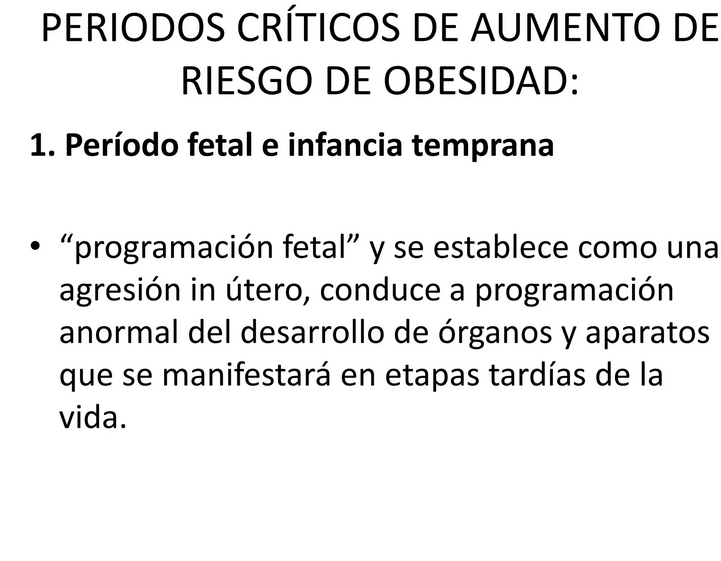 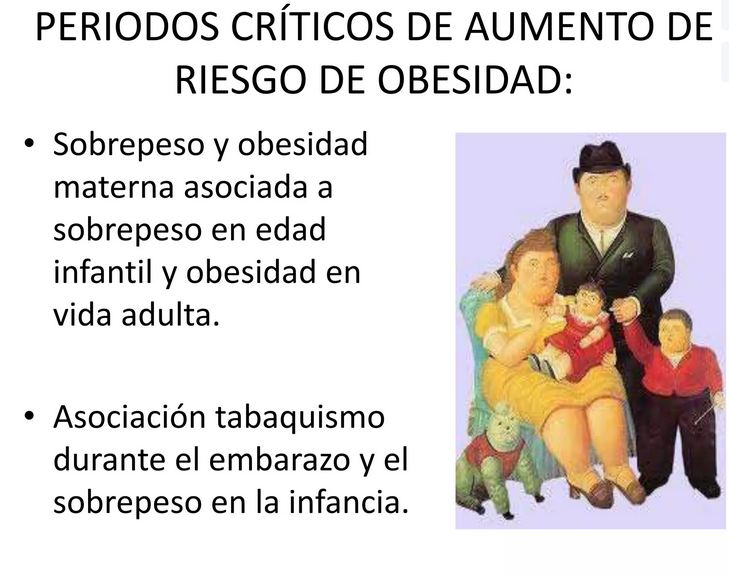 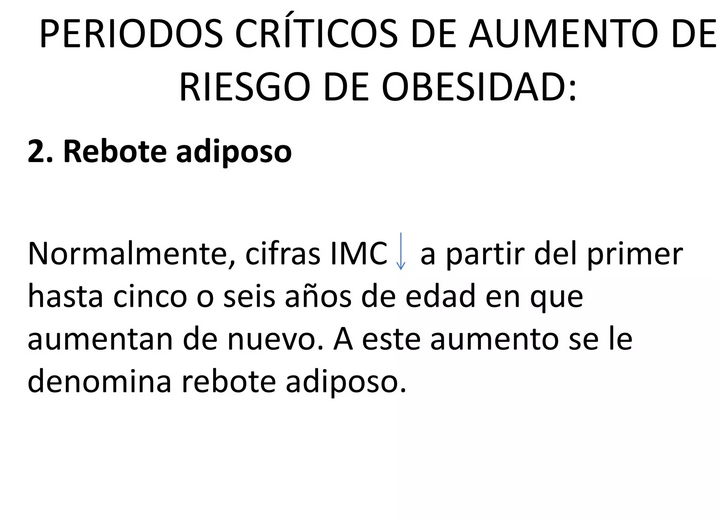 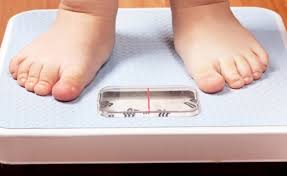 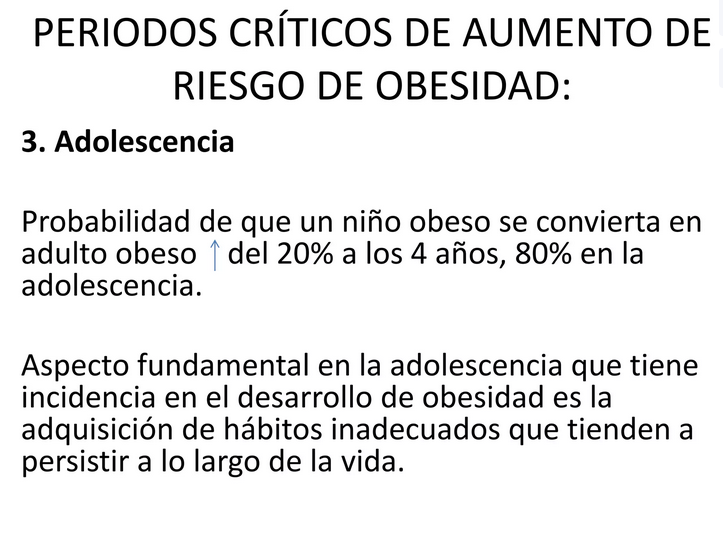 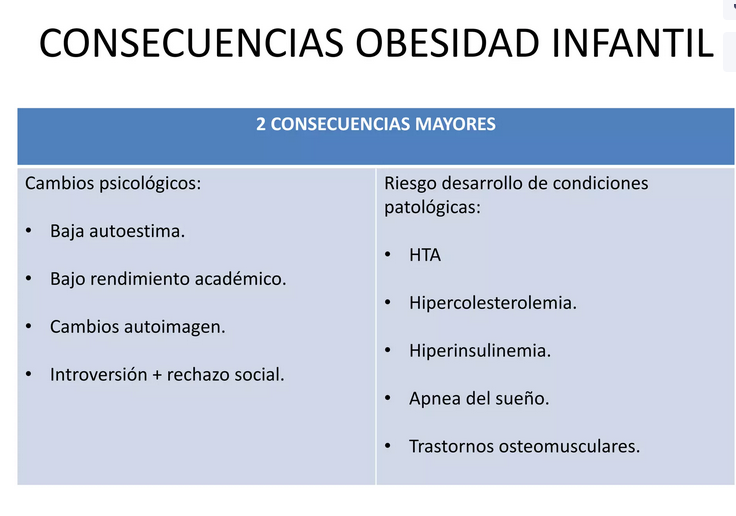 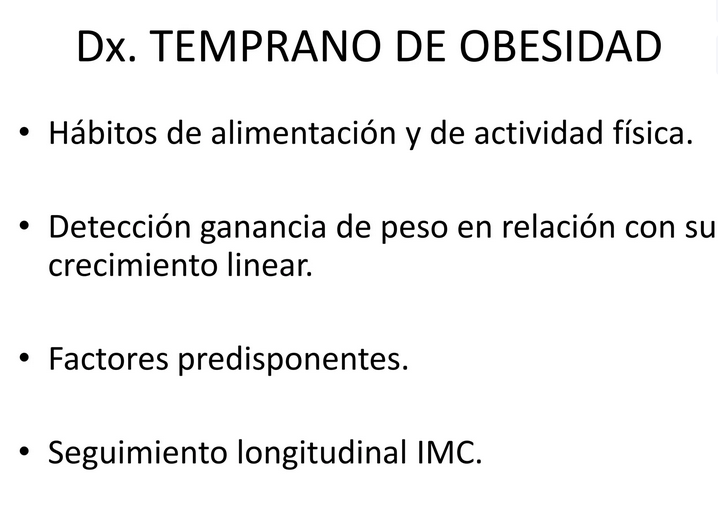 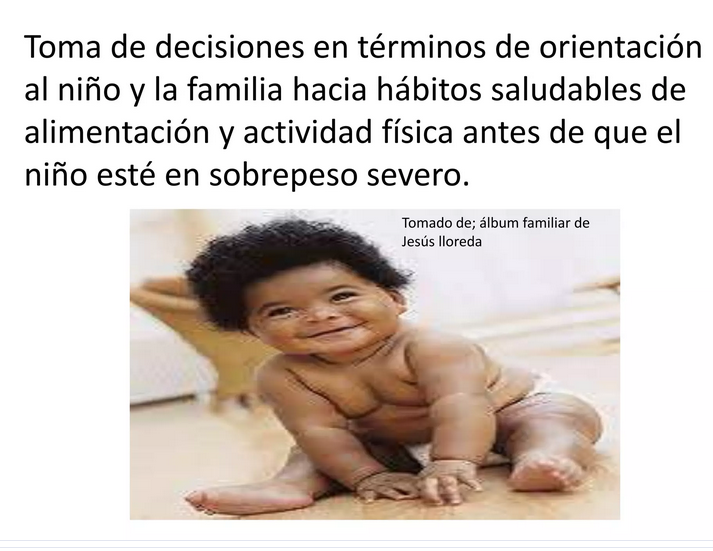 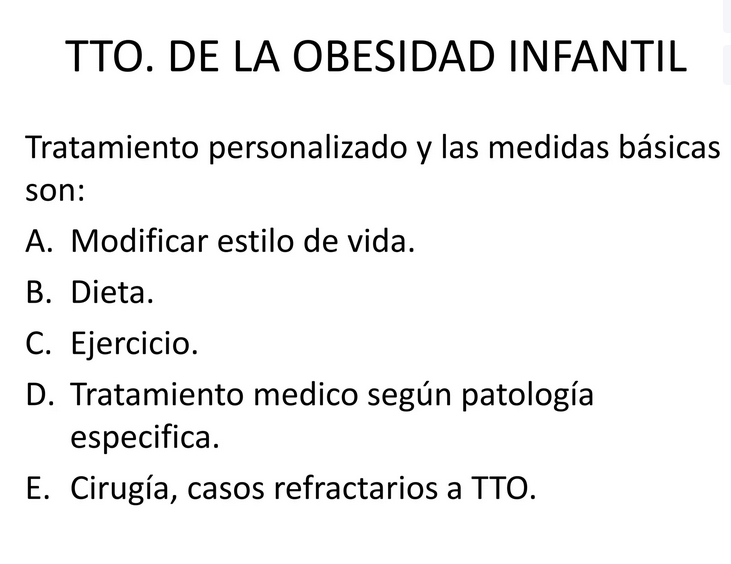 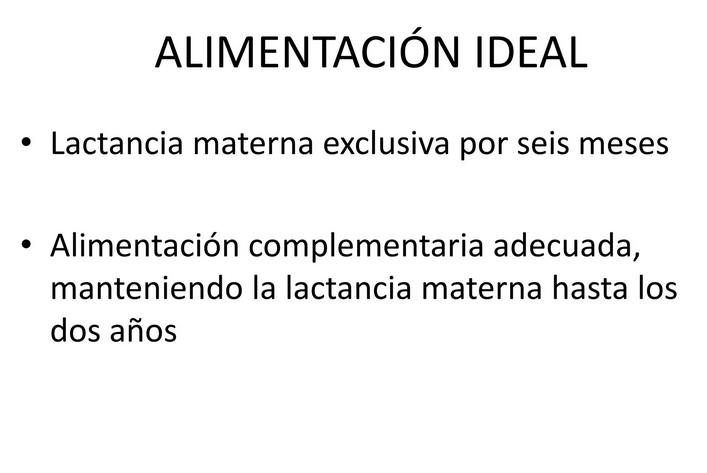 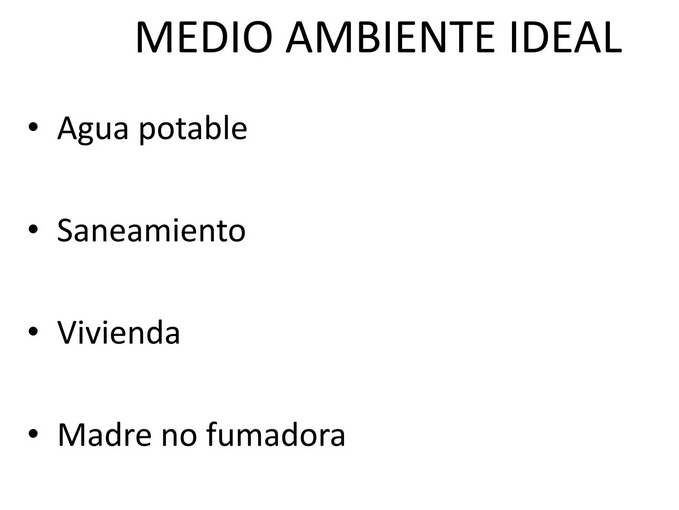 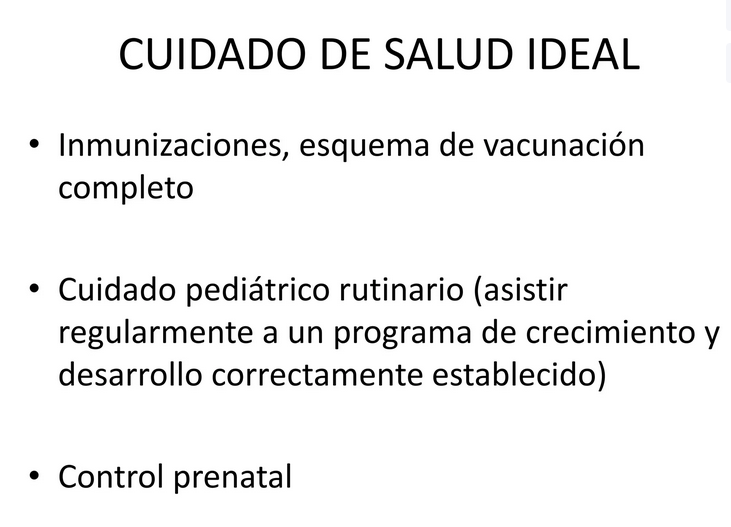 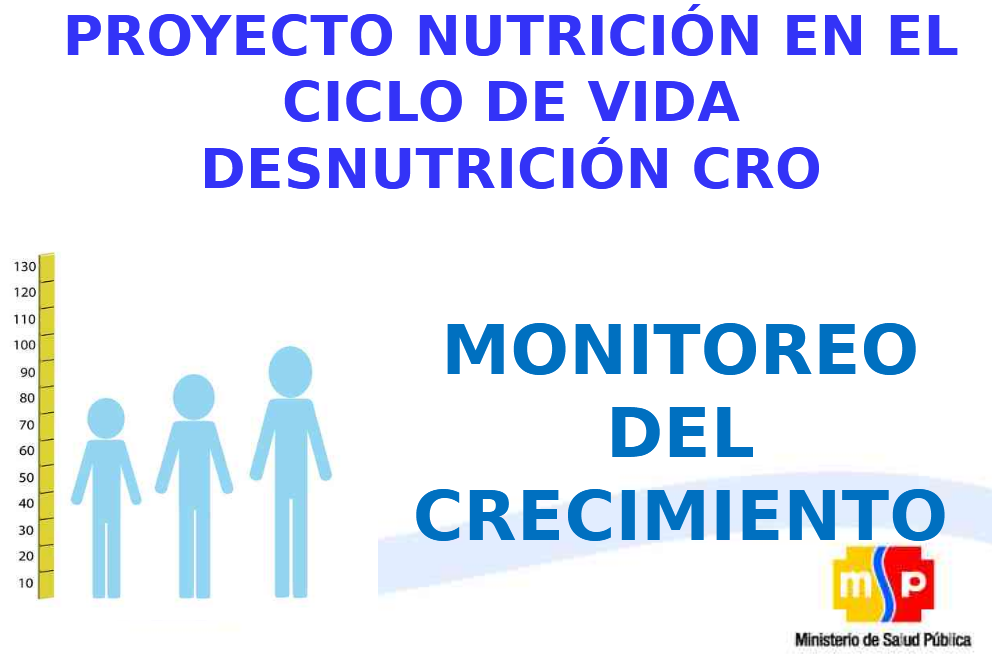 https://enlace.17d07.mspz9.gob.ec/biblioteca/promo/nutricion/4%20Monitoreo%20de%20crecimiento%20menores%205%20a%C3%B1os%20Abril-2017.pdf